My county, city and school
CZ





Jakub Jan Liška
Map of Czech republic, Brno is the second largest city in the Czech Republic
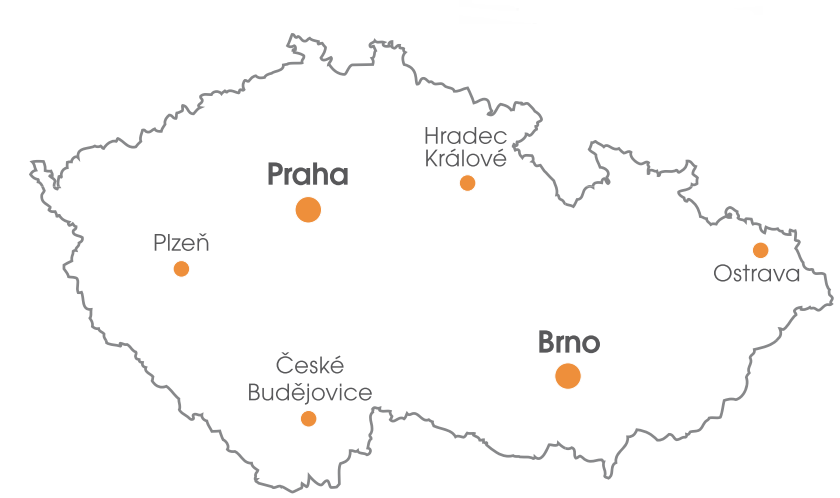 Look Brno is beautiful
Brno has a nice Spilberk castle
Petrov is the most famous and most beautiful church in Brno
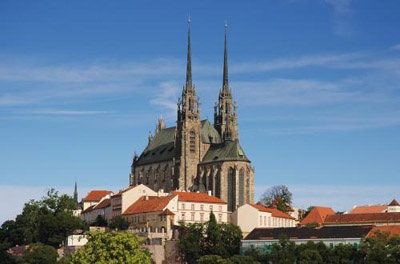 This is our old town hall
Crocodile and the wheel are symbols of the city of Brno
Observatory in Brno
This is my school
This is our school playground
Another beautiful view of Brno
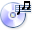 BYE
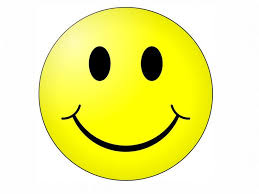